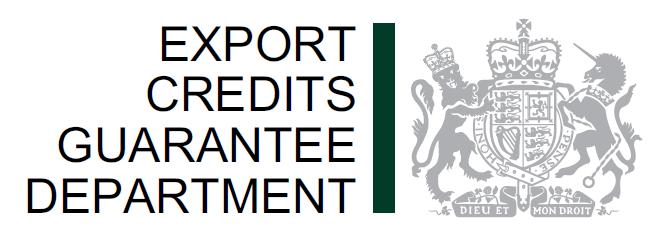 ECGD Organisation Chart
Patrick Crawford
Chief Executive
Director General
£205,000 - £210, 000
Steve Dodgson
Director, Business Group
(Director)
£105,000 - £110, 000
David Havelock
Director, Credit Risk Group
(Director)
£105,000 - £110, 000
Nigel Addison Smith
Finance Director
(Director)
£110,000 - £115, 000
Nicholas Ridley
General Counsel
(Director)
£130,000 - £135,000
Sue Johnson
Head of Human Resources  Division
(Deputy Director)
Business Group
Credit Risk Group
Finance Group
Gordon Welsh
Head of Business Division 1
(Deputy Director)
Paul Radford
Head of Credit Risk Analysis Division
(Deputy Director)
Cameron Fox
Financial Controller
Tahir Ahmed
Head of Chief Executive’s Office
Graham Cassell
Head of Business Change and Financial Operations Division
(Temporary Deputy Director)
John Snowdon
Head of Business Division 2
(Deputy Director)
Jimmy Croall
Head of Credit Control and Portfolio Management Division
(Deputy Director)
Carol Gradwell
Head of Internal Audit and Assurance Division
Vacant
Head of Business Division 3
(Deputy Director)
John Cross
Head of Treasury Division
(Deputy Director)
Lawrence Nichols
Head of Infrastructure Division
(Deputy Director)
Posts shown in green boxes above are within the Senior Civil Service
This structure represents the organisation as at 30  September 2011
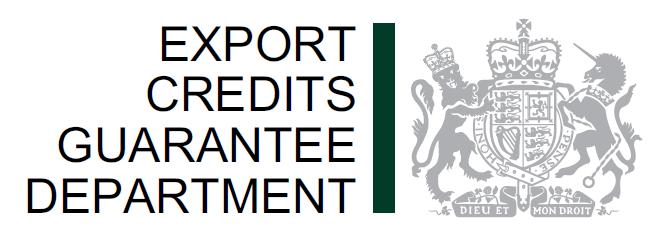 Number of Posts and Salary Costs by Group
This  represents the organisation as at 30 September  2011
* Calculated using median basic pay per pay band
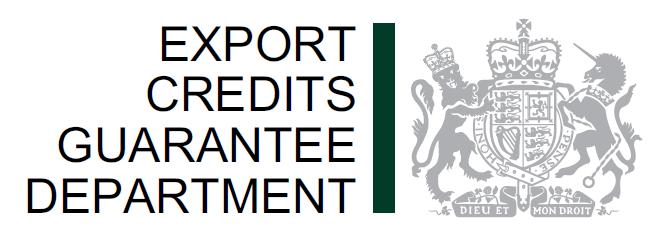 ECGD Pay Scales
This  represents the organisation as at 30 September 2011
* Calculated using median basic pay per pay band